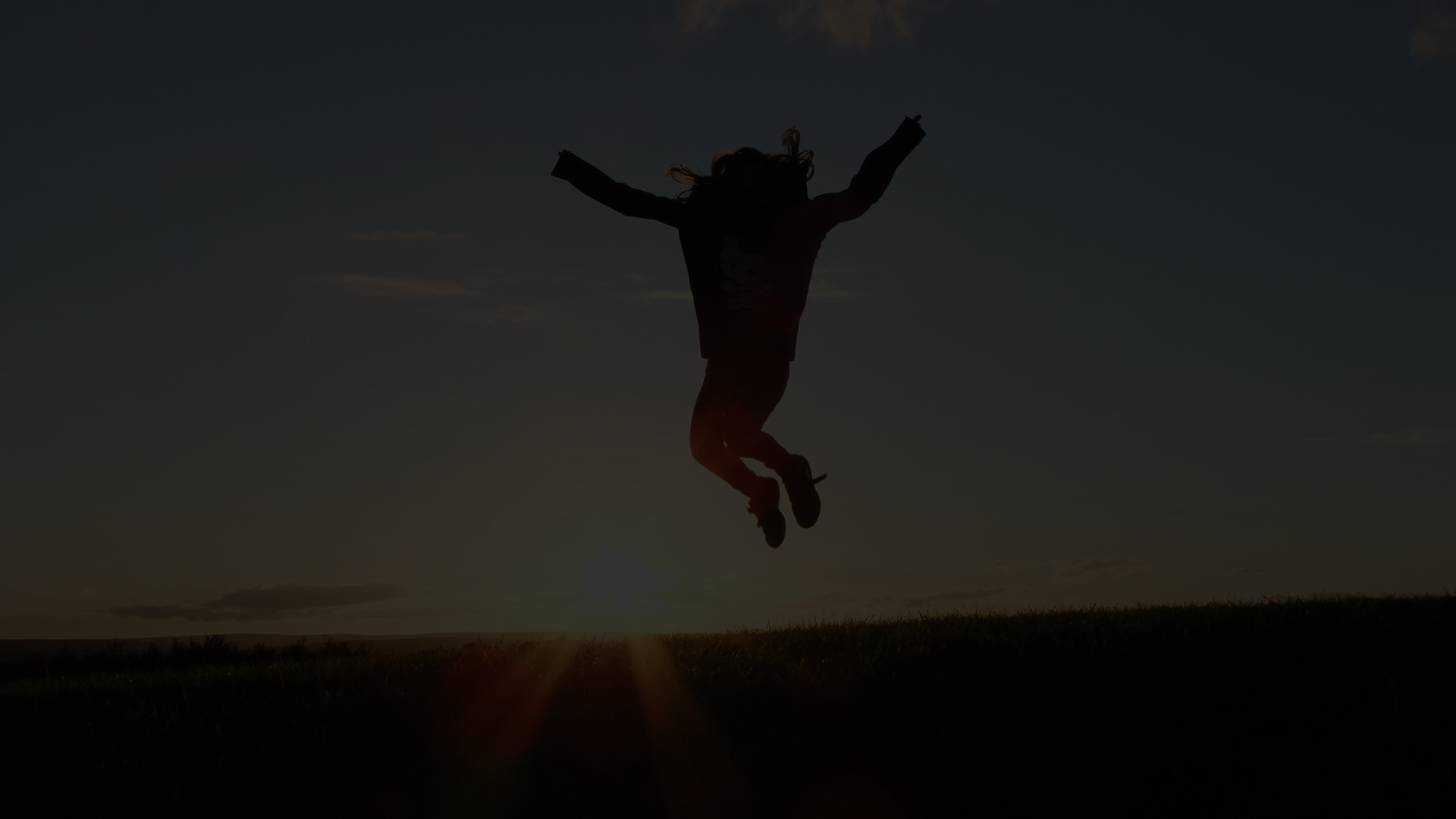 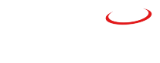 APRENDIZAJES DE
ALIANZAS SUPERPODEROSAS
Estas son las ideas claves para convertir tus miedos en superpoderes con prácticas sencillas y efectivas que nos ha enseñado el juego/experimento de Caco, para el manejo de emociones y mejorar la comunicación .
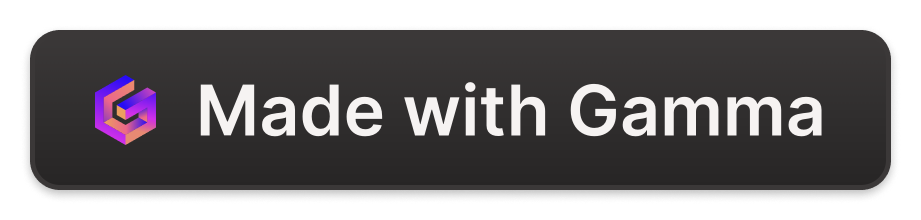 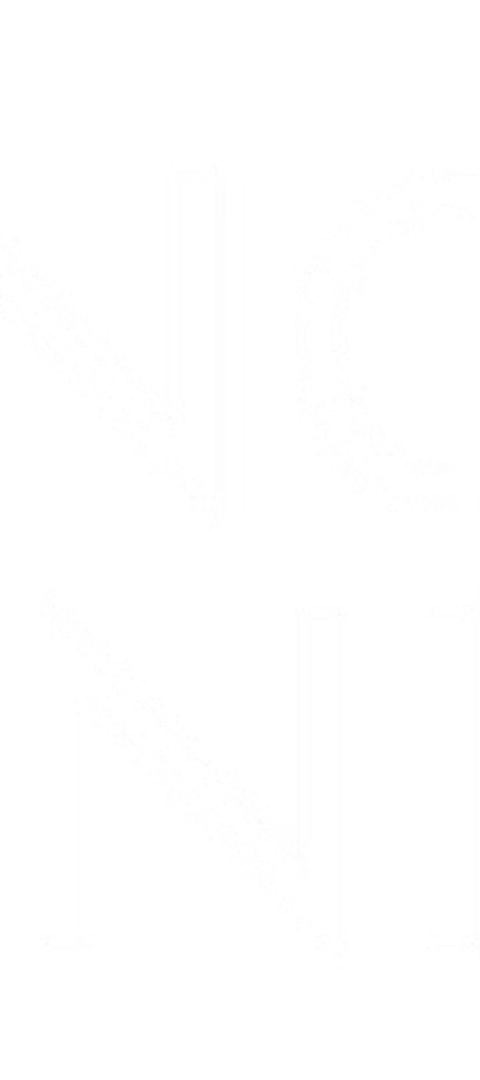 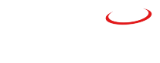 Técnicas de Respiración y Visualización
Para calmar los nervios y relajarte, sigue estos pasos:
Cuando estés nervioso/a inspira profundamente contando despacio hasta 3, mantén el aire contando nuevamente hasta 3, y espira profundamente contando también hasta 3, despacio. Repítelo tres veces y ya verás cómo te sientes más tranquilo/a.
Cuando quieras relajarte, con cada respiración imagina que tu cuerpo se llena de una preciosa energía de color blanco. ¡Como la que se activa al encender la máquina del experimento!
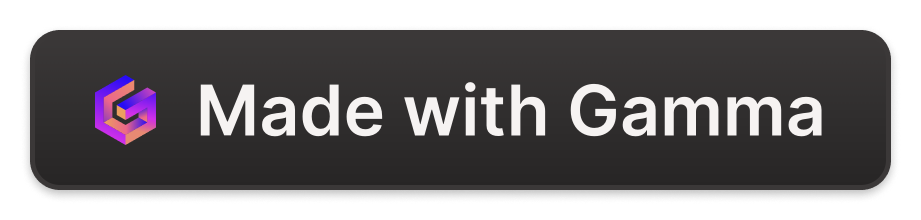 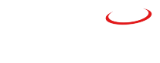 Transformar lo Negativo en Positivo
1
2
Identifica lo Negativo
Comunica tus Sentimientos
Nuestra mente está preparada para ir hacia lo negativo para protegernos, pero puedes cambiarlo.
Hay que ponerle nombre a aquello que sientes y aprender a comunicarlo.
3
4
Enfrenta tus Miedos
Comparte Experiencias
Hay que ponerle nombre a aquello que te asusta. Eso te ayudará a traducirlo en algo que te reconforte.
Es importante entender que lo mismo que nos pasa a nosotros, le pasa a muchas personas.
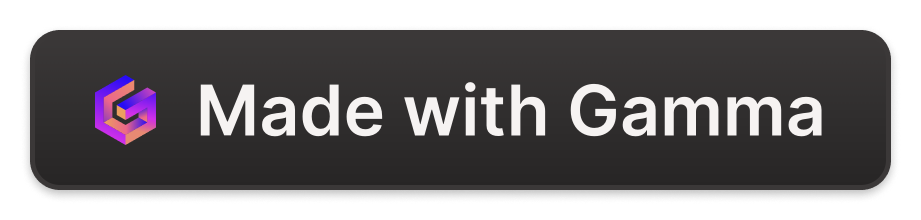 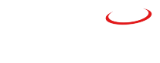 Superar Obstáculos
Adopta estas estrategias para superar situaciones difíciles:
Debes aprender que a veces pasan cosas que no nos gustan o nos dan miedo, pero no tienen que bloquear tus ganas de seguir adelante.
Cada noche imagina todo lo que quieras conseguir. Imagina una película de ti mismo/a lográndolo. Disfruta viendo esas imágenes y sintiéndolas.
Muchas veces el miedo proviene de algo que pensamos que va a ocurrir, pero que no está pasando o no va pasar realmente. A veces, ¡son ilusiones!
Tienes que creer en ti. Mírate a los ojos en el espejo y di "CREO EN MI". Esto te ayudará, día a día, a construir tu seguridad.
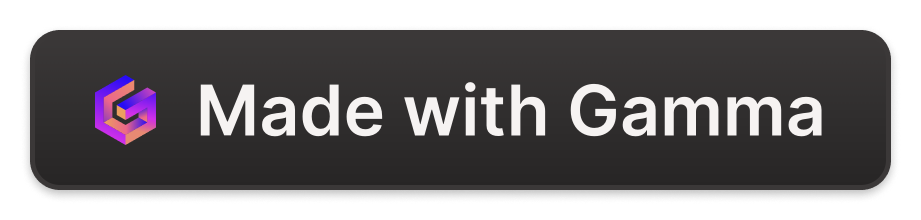 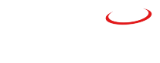 Consejos para la Comunicación y el Autoconocimiento
Mejora tu comunicación y conoce más sobre tus emociones con estos consejos:
Para comunicarte bien, observa mucho y utiliza frases cortas.
Haz muchas preguntas.
Atrévete a hacer aquello que temas y no lo pienses mucho. ¿Tienes miedo? Es normal. Todo el mundo lo tiene. Cada día te sentirás más valiente y más fuerte.
Busca cada día aprender el nombre de un sentimiento o una emoción nueva. Y aprende a identificarlas en las personas de tu entorno. ¡Hay muchísimas!
Si quieres que recuerden lo que dices, haz una pausa. Por ejemplo: Quiero pediros algo… Silencio… Y luego continúas.
Aprende a contar una historia: dónde sucede, qué problema hay, cómo se soluciona y qué aprendizaje sacas. Practica contando películas a tus amigos/as.
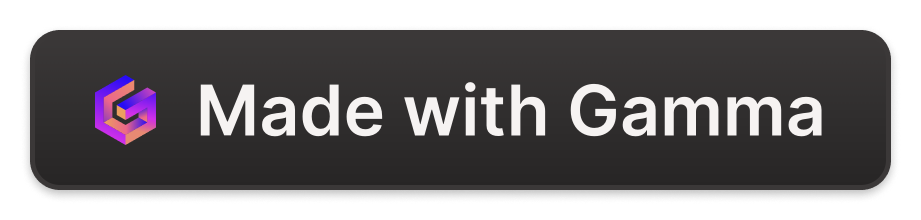